Мэдээлэл, харилцаа холбооны технологийн хэрэглээ
Төрийн үйлчилгээний дижитал шилжилт
Цахим засаг үндэсний хөтөлбөрт дэвшүүлсэн “…төрийн үйл ажиллагаа, үйлчилгээг цахим хэлбэрт шилжүүлж, иргэдэд ил тод, нээлттэй, хүртээмжтэй болгох” гэсэн зорилтын хүрээнд 2016 онд БНХАУ-ын Засгийн газрын хөнгөлттэй зээлээр “Цахим эрүүл мэнд” төслийг хэрэгжүүлж эхэлсэнтэй холбогдуулан төрийн цахим үйлчилгээг боловсронгуй болгох асуудал чиглэлээр төрийн зорилтот хөтөлбөрүүдийг бодитой хэрэгжүүлэхэд хувь нэмрээ оруулах зорилгоор өнөөгийн эрүүл мэндийн байгууллагын үйлчилгээг хүртэхэд иргэдэд тулгамдаж буй асуудлуудыг тодорхойлж, оновчтой хүргэх шийдлийг боловсруулах зорилготойгоор судалгааны ажлыг хийсэн байна (Даариймаа, 2017). 
Өнөөгийн байдлаар улсын хэмжээнд эмнэлгийн байгууллагуудын 60 орчим хувь нь эмнэлгийн мэдээллийн системийг үйл ажиллагаандаа нэвтрүүлсэн байна. 
Одоогийн байдлаар эмнэлгийн мэдээллийн системүүд нь өөр хоорондоо салшгүй уялдаа холбоотой 20 гаруй багц 300 орчим програм хангамжуудаас бүрдэж байна. Гэвч  эмнэлгийн мэдээллийн систем нь тухайн эмнэлгийн дотоод хэрэгцээнд ашиглагдаж, улсын хэмжээнд нэгтгэгдэж чадахгүй байгаа нь мэдээллийг олон сувгаар давхардуулан цуглуулах, програм хангамж нь хоорондоо хөрвөхгүй байх зэрэг бэрхшээлийг бий болгож байна 
Иймд эрүүл мэндийн салбарт мэдээллийн технологийг нэвтрүүлэн эрүүл мэндийн үйлчилгээний нэгдсэн систем бий болгох нь чухал гэдгийг судалгааны дүгнэлтэд хүрсэн байна.
Дижитал шилжилт
Сайн засаглалын тулгын 3 чулуу бол хариуцан тайлагнах байдал (accountability), ил тод байдал (transparency), нээлттэй байдал (openness) билээ. 
Төрийн байгууллагын ил тод байдлыг хангах хэрэгсэл нь өнөөгийн нийгэмд тухайн байгууллагын цахим хуудас болоод байна. 
Монгол улс 2004 оноос хойш Монгол Улсын Засгийн Газрын (МУЗГ) мэдээлэл, харилцаа холбоо, технологийн (MХХТ-ийн) салбарт төрөөс баримтлах дунд хугацааны (2005-2012 он) стратеги, “Цахим Монгол” (MУЗГ-ын 2005 оны тогтоол №216) ндэсний хөтөлбөр, хөтөлбөрийг хэрэгжүүлэх “Цахим Засгийн мастер төлөвлөгөө”, “Цахим засаг 1” үндэсний хөтөлбөр (МУЗГ-ын 2012 оны тогтоол №101) зэрэг олон бодлогын баримт бичиг, хөтөлбөрийг үе шаттай батлан хэрэгжүүлж байна. 
Төрийн байгууллагын вебсайтаар дамжуулан төрийн удирдлагын ил тод, нээлттэй хариуцлагатай, ёс зүйтэй, ажил хэрэгч байдлыг хангаж,  төр, иргэний харилцан итгэлцлийг бэхжүүлэх зорилгоор төрийн үйл ажиллагааны мэдээллийг иргэдэд хүртээмжтэй болгох, мэдээлэл олж авах орон зай, цаг хугацааны хамаарлыг арилгах, иргэдийн оролцоог шийдвэр гаргах түвшинд нэмэгдүүлэх,  мэдээллээр хангах зэрэг асуудлуудыг шийдвэрлэх, төрийн байгууллагын мэдээллийн ил тод байдлыг хангах арга хэмжээг авч хэрэгжүүлэх, төрийн байгууллагын вебсайтыг улам төгөлдөржүүлэх, төрийн үйлчилгээнд вебд суурилсан системийг өргөнөөр нэвтрүүлэх арга хэмжээг бүх шатанд авахаар төлөвлөж зарим заалтууд хэдийн ажил хэрэг болж эхэлсэн байна.
“АЛСЫН ХАРАА-2050” МОНГОЛ УЛСЫН УРТ ХУГАЦААНЫ ХӨГЖЛИЙН БОДЛОГО
Монгол Улсын Их Хурлын 2020 оны 52 дугаар тогтоолын 1 дүгээр хавсралт
ТАВ.ЗАСАГЛАЛ
Зорилго 5.
Монгол хүний хөгжлийг хангасан ухаалаг-тогтвортой засаглал тогтож, захиргааны оновчтой бүтэц зохион байгуулалт бүхий төрийн алба төлөвшин, цахим технологид тулгуурласан иргэн төвтэй төрийн үйлчилгээнд бүрэн шилжиж, төр-хувийн хэвшил-иргэний нийгмийн хамтын ажиллагаа бүх хүрээнд өргөжин, хүний эрхийг бүрэн хангасан, шударга ёсны тогтолцоо төлөвшсөн, авлигагүй улс болно.
Цахим монгол (иргэн, төр, хувийн хэвшлийн нэгдсэн систем)
Зорилт 5.3.Хүний хөгжлийг дэмжсэн, үр дүн, үр нөлөөтэй цахим засаглалыг төлөвшүүлнэ.
Цахим засгийн хөгжлийн үзүүлэлтийг тооцохдоо тухайн улс орны 
а)цахим үйлчилгээ,
б)харилцаа холбооны дэд бүтэц
в)хүний капиталын хүчин зүйл гэсэн дэд үзүүлэлтийг сонгож тооцоолол хийдэг
Ухаалаг засаглал
Монгол улсын хувьд ЦАХИМ ЗАСАГЛАЛ-ын хөгжлийн бодлогыг дараах байдлаар тодорхойлж байна.Үүнд:
Монгол улс урт хугацааны бодлогоор 2030 онд нийт хүн амын 95 хувийг өндөр хурдны интернетийн сүлжээнд холбож, төрөөс иргэдэд чиглэсэн үйлчилгээний 85-аас доошгүй хувийг цахим хэлбэрт шилжүүлнэ.
Засгийн газрын 2016-2020 онд хэрэгжүүлэх үйл ажиллагааны хөтөлбөрт хууль эрх зүй, гадаад худалдаа, хүнсний аюулгүй байдал, эрүүл мэнд, аялал жуулчлал зэрэг салбар болон төрийн аливаа үйлчилгээг цахим хэлбэрт шилжүүлж, төрийн үйлчилгээг илтод, шуурхай, хүртээмжтэй, цаасгүй, хүнд сурталгүй хүргэж цахим засгийг бодитой хэрэгжүүлнэ.
2017 онд Засгийн газрын 47 дугаар тогтоолоор баталсан бодлогод Монгол Улсын хөгжлийг хурдасгахад мэдээлэл харилцаа холбооны дэвшилтэд техник, технологийг Төр, Иргэн, Байгууллагын түвшинд үр дүнтэй ашиглана.
2019 онд Төрийн байгууллагын үйл ажиллагааны бүтээмж, үр ашгийг нэмэгдүүлэх, засаглалын ардчилсан, нээлттэй, хүнд сурталгүй, илтод, хариуцлагатай байдлыг төлөвшүүлэхээр Цахим засаглал үндэсний хөтөлбөр-т тусгаж өгсөн.
Ухаалаг засаг
“засгийн газрын дижитал мэдээлэл” (Ndou, 2004)
“шинэ технологийг төрийн байгууллага дотоод үйл ажиллагаандаа хууль эрхзүйн системтэй уялдуулан холбож, засгийн газрын мэдээллийн дэд бүтцийг дижитал хэлбэрээр иргэдэд хүргэж буй интернетэд тулгуурласан засгийн газар” (Tapscott, 1996)
“цахим засаг нь дижитал технологийг ашиглан засгийн газар, төрийн байгууллагын уламжлалт тогтолцоо, чиг хандлагыг өөрчлөх хувьсал”(Fraga, 2001)
“Ухаалаг засаг”нь ирээдүйд төрийн үйлчилгээг илүү хүртээмжтэй, хүчтэй, найдвартай болгохын тулд мэдээлэл, харилцаа холбоо, нийгмийн технологийг хамгийн боломжит сайн хувилбараар ашиглах явдал юм” (Jeffrey, 2001)
“Засгийн газар үйл ажиллагааныхаа үр ашиг, бүтээмж болон иргэдэд хүргэж буй үйлчилгээний чанар, хүртээмжийг дээшлүүлэх зорилгоор дижитал технологийг ашиглах үйл явц юм” (Mark, 2005)
Ухаалаг засаг
Ухаалаг засаг төслийн хүрээнд газрын Хэрэг эрхлэх газар, Дэлхийн банктай хамтран хэрэгжүүлж байгаа  “Төрийн энтерпрайз архитектур болон Өгөгдөл солилцооны нэгдсэн тогтолцоог бий болгох” төслийн үр дүнг танилцуулах семинар 2021 оны 1 дүгээр сарын 28, 29-ний өдөр цахим хэлбэрээр зохион байгуулагдсан байна.
– “ТЭА” – Төрийн энтерпрайз архитектур гэж юу вэ? ТЭА гэж төрийн бүтэц, үйл ажиллагааг тодорхойлсон цогц зураглал.
-Энтерпрайз гэж юу вэ?  Төрийн, төрийн бус, бизнесийн аливаа байгууллага, эсвэл тэдгээрийн нэгдэл, дэд хэсгийг хэлнэ.
-“ЭА” – Энтерпрайз архитектур гэж юу вэ?  ЭА гэж байгууллагын бүтэц, үйл ажиллагааг тодорхойлсон цогц зураглал. юм.
“ТЭА” – Төрийн энтерпрайз архитектур?  Төрийн байгууллагыг илэрхийлж байвал тэр архитектурыг ТЭА гэнэ.
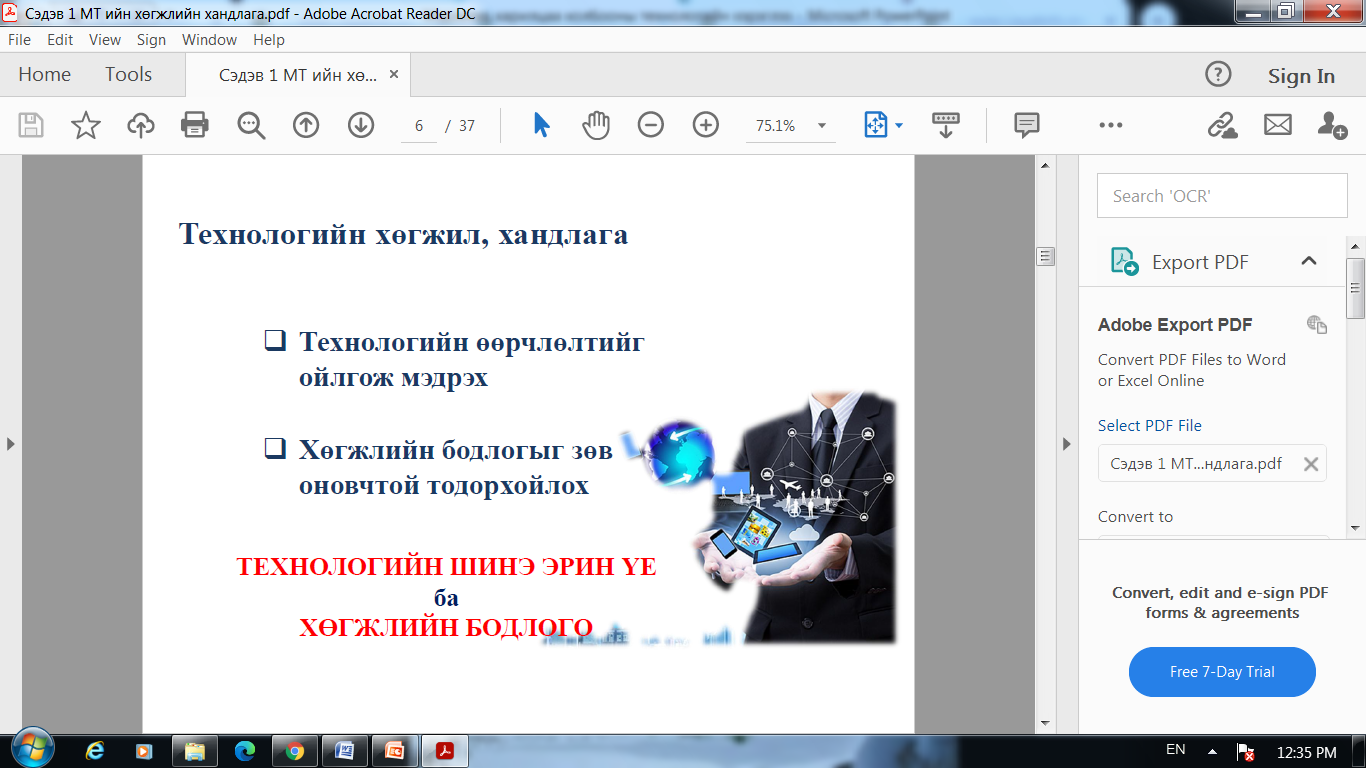 Технологийн хувьсгалыг тодорхойлогч ойлголтууд
Үүлэн тооцоолол (Cloud computing)
Ухаалаг дэд бүтэц (Internet of things)
Их өгөгдөл (Big Data)
Хиймэл оюун ухаан (Artificial Intelligence)
Иймд төрийн албан хаагчид хувийн хэвшлээс суралцах, хөгжлөөс хоцрохгүй байх шаардлага бий болж байна.
Та хэр зэрэг дижитал вэ?
Хувийн мэйл хаягаа утсан дээрээ шалгадаг уу?
Утасны төлбөрийг онлайн төлдөг үү?
Байрны мөнгөө банк орохгүйгээр шийддэг үү?
Үзвэрийн тасалбараа онлайн захиалдаг уу?
Хүссэн бараагаа онлайнаар авч чаддаг уу?
Иймд Төрийн байгууллага, Төрийн албан хаагч бүр анхаарах ёстой.
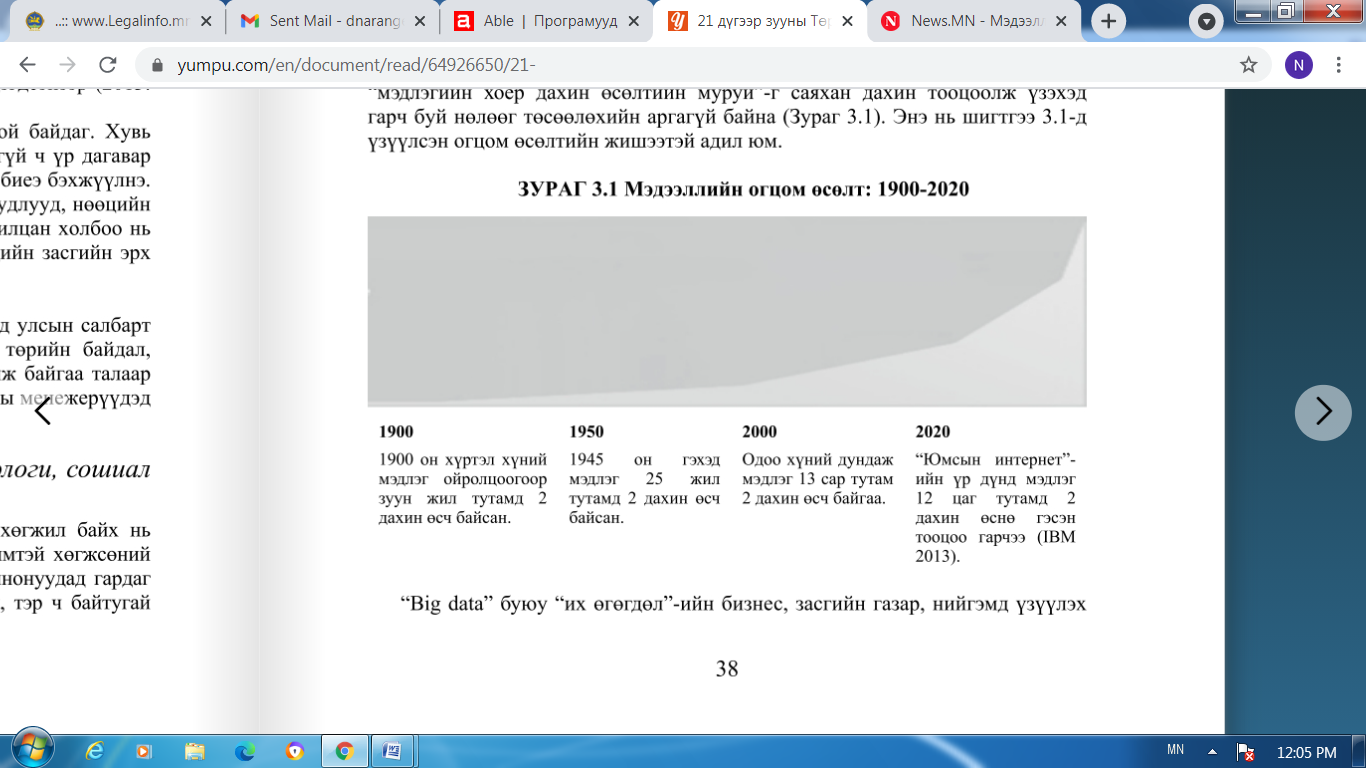 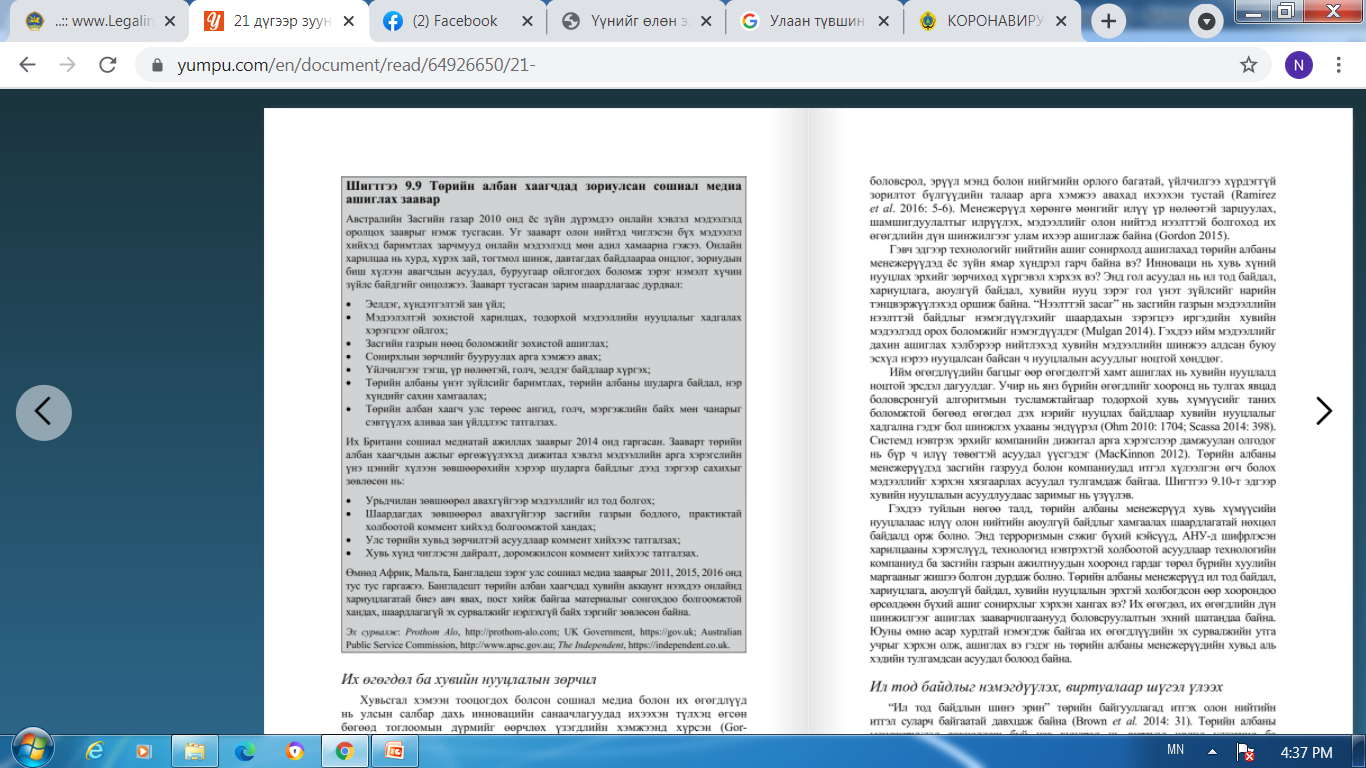 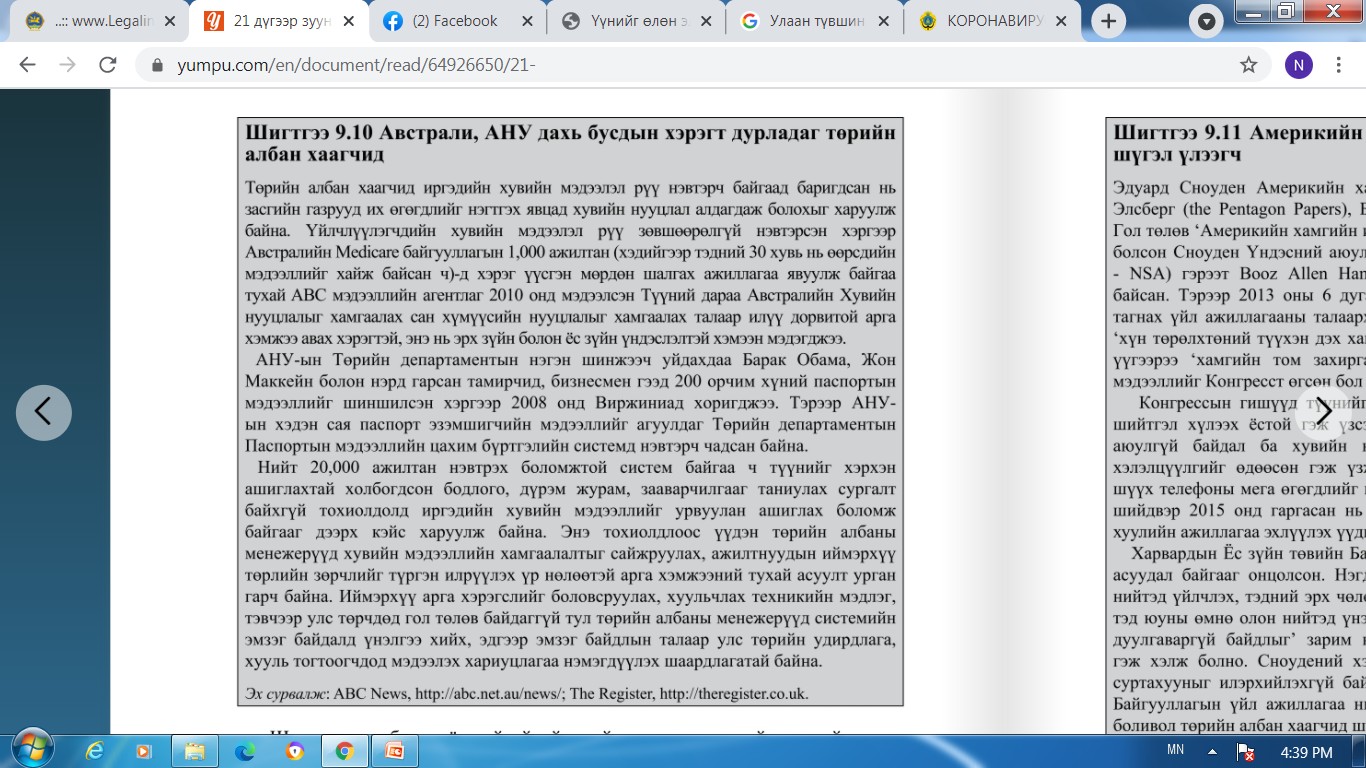 Дижитал шилжилт
Хүний оролцоогүйгээр үйл ажиллагаа явагддаг,
Цаг хугацаанаас үл хамаардаг,
Бүх хүнд жигд очдог,
Мэдээлэл иж бүрнээр хүрдэг,
Үр дүнг тооцох буюу зөв шинэлэх ач холбогдолтой,
Орон зайнаас үл хамаарна
ҮР ДҮН: -Байгууллагын үйл ажиллагаа сайжирна.
		     -Төрийн байгууллагад иргэдийн итгэх итгэл нэмэгдэнэ.
		     -Төрийн албан хаагчдийг жигд сургах нөхцөл бүрдэнэ
		     -Шийдвэр гаргахад бүрэн нөхцөл бүрдсэн мэдээлэлтэй байна.
Анхаарлаа хандуулсанд талархалаа.